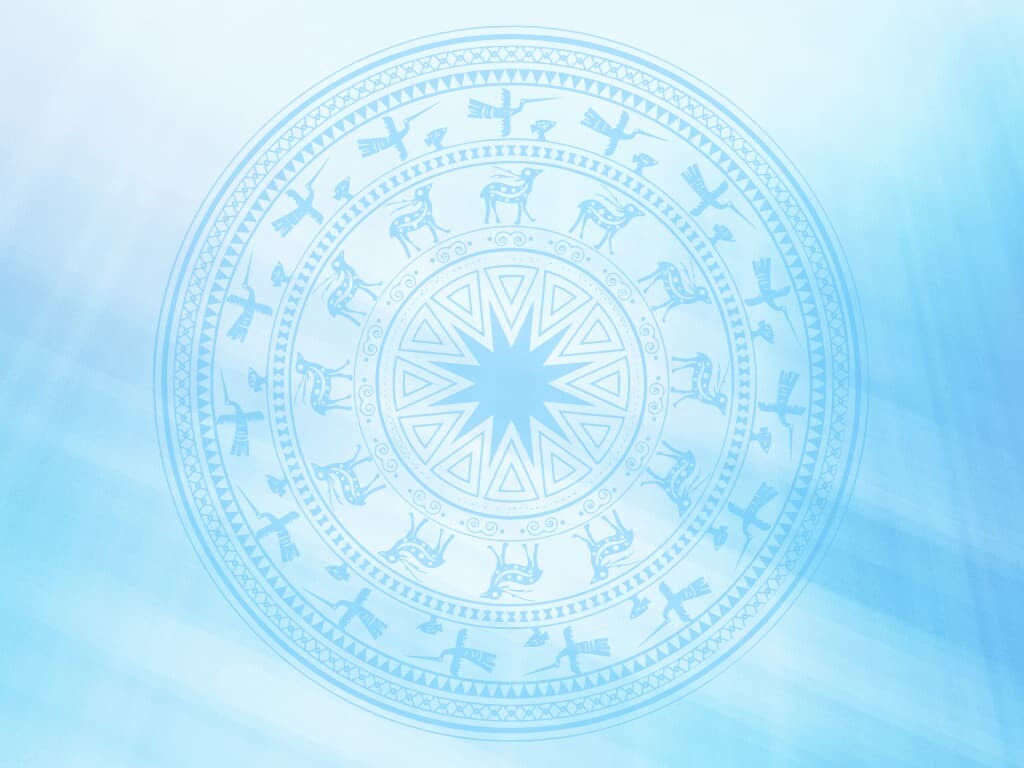 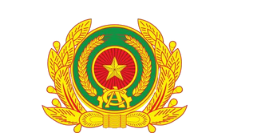 HƯỚNG DẪN ĐĂNG KÝ TÀI KHOẢN ĐỊNH DANH CHO CƠ QUAN, TỔ CHỨC
PHÁP LÝ
CÔNG AN THÀNH PHỐ HỒ CHÍ MINH
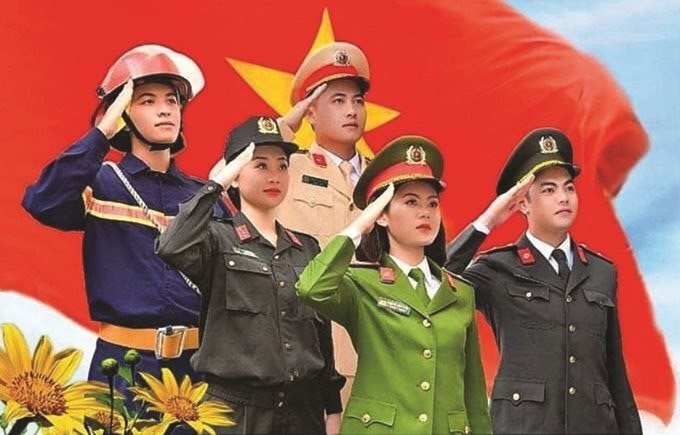 HÌNH THỨC
NGHỊ ĐỊNH
SỐ 69/2024/NĐ-CP
ĐỐI TƯỢNG
DOANH NGHIỆP
HỢP TÁC XÃ
CƠ QUAN, TỔ CHỨC CÓ MÃ SỐ THUẾ
(KHÔNG ĐĂNG KÝ KINH DOANH )
CÁC CƠ QUAN, 
TỔ CHỨC KHÁC
VNEID
TẠI 
CƠ QUAN 
CÔNG AN
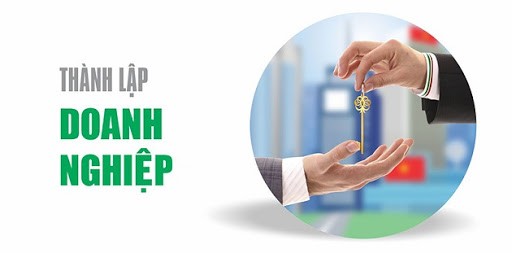 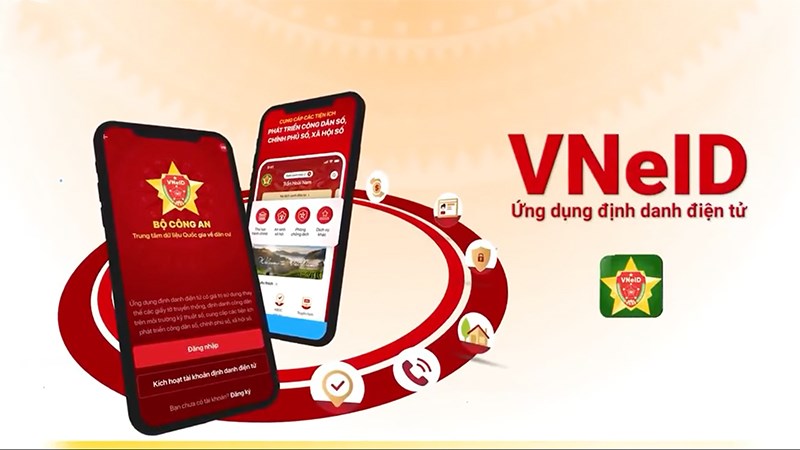 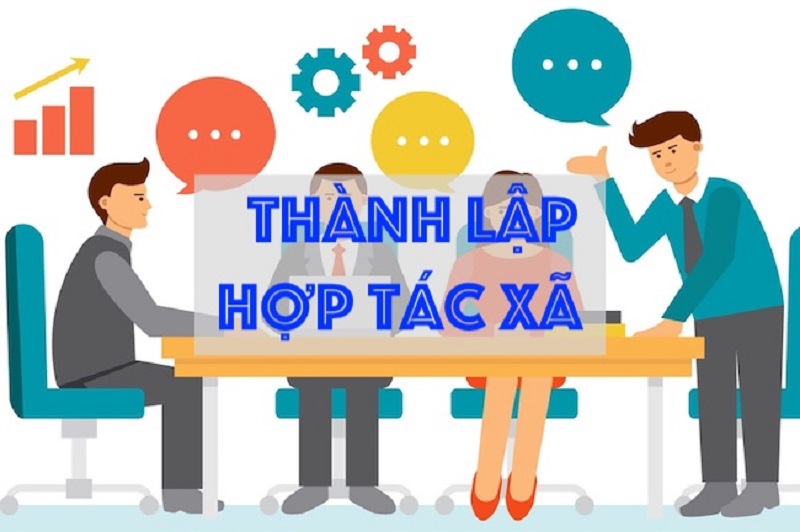 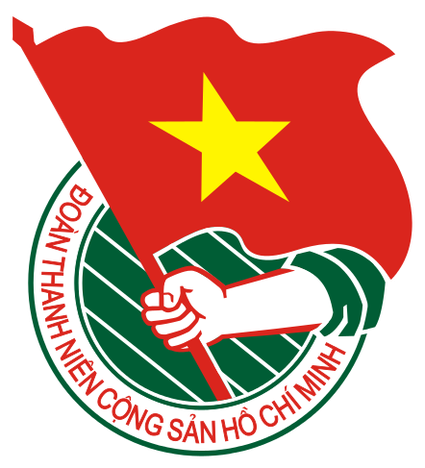 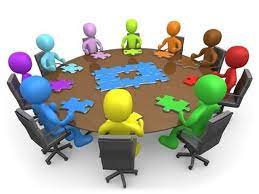 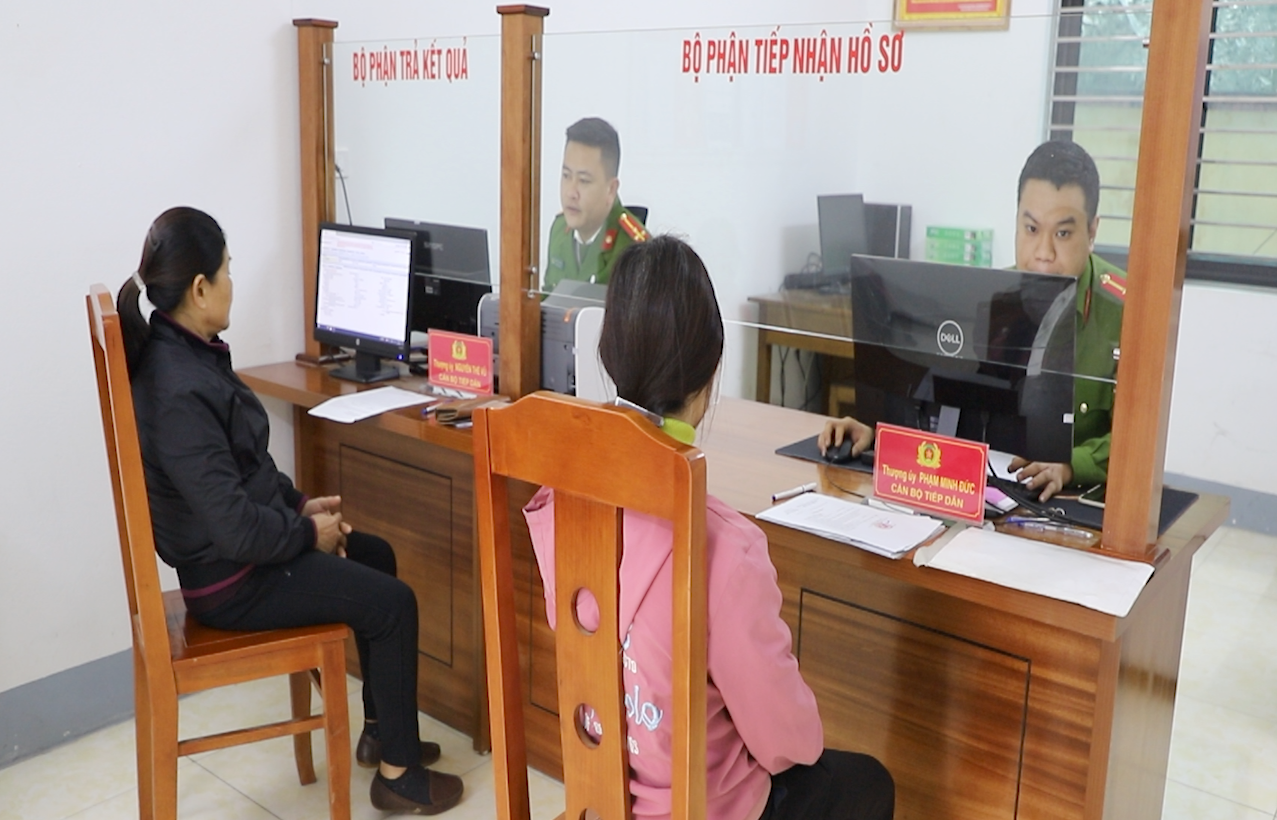 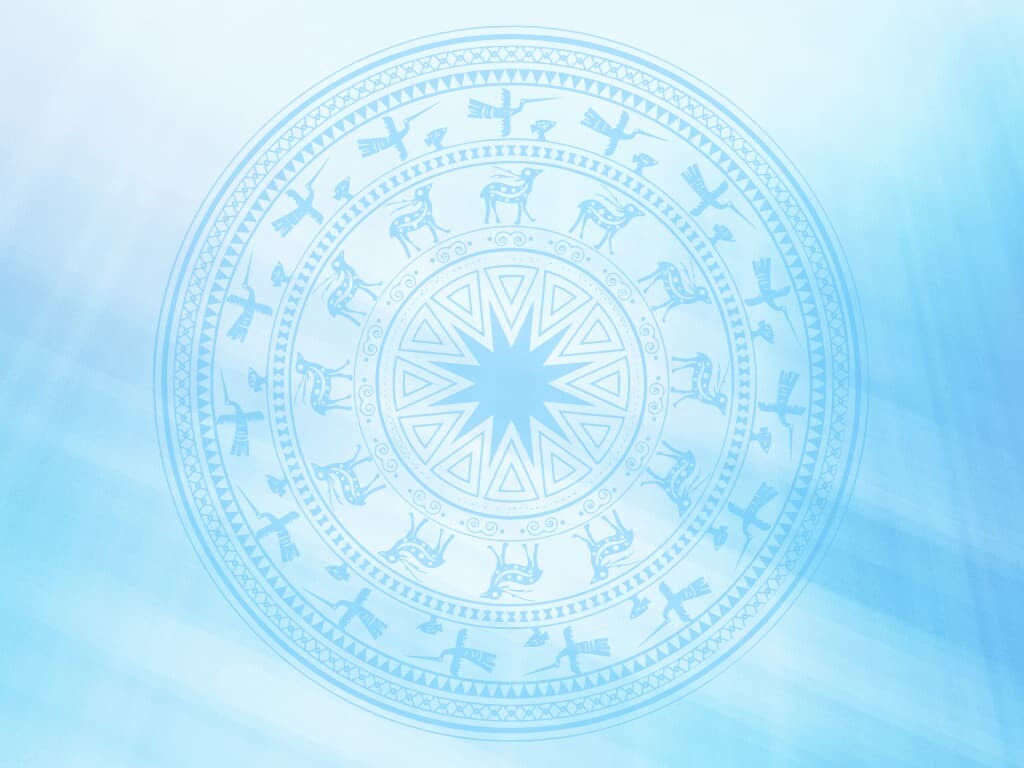 HƯỚNG DẪN ĐĂNG KÝ TÀI KHOẢN ĐỊNH DANH CHO  CƠ QUAN, TỔ CHỨC QUA VNEID
BƯỚC 3
BƯỚC 1
BƯỚC 2
CHỌN ĐỊNH DANH TỔ CHỨC TRONG VNEID
CHỌN NGƯỜI KÊ KHAI
XÁC THỰC BẰNG 1 TRONG 3 CÁCH SAU
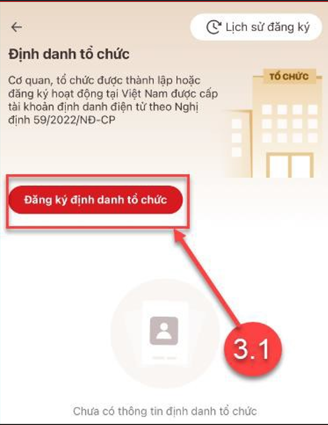 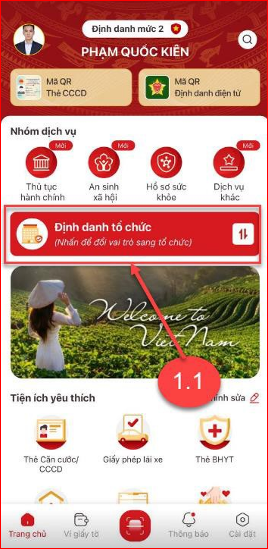 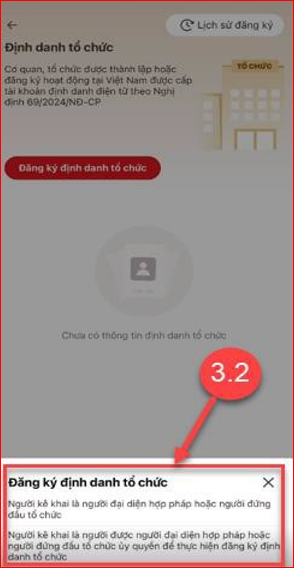 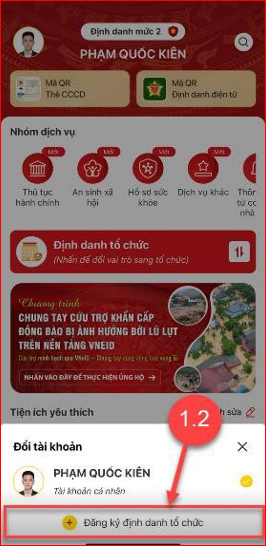 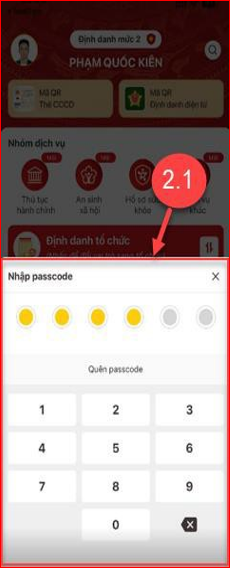 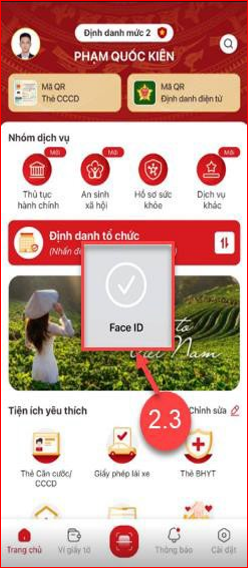 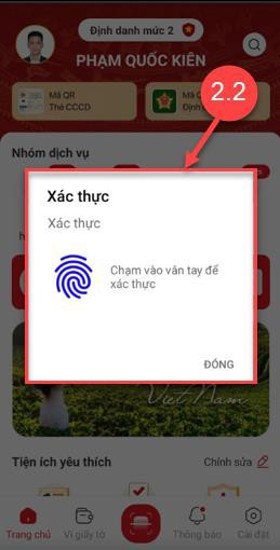 BƯỚC 6
BƯỚC 4
BƯỚC 5
GỬI YÊU CẦU VÀ NHẬN THÔNG BÁO
KÊ KHAI THÔNG TIN VÀ 
CHỌN XÁC NHẬN
XÁC THỰC BẰNG 1 TRONG 3 CÁCH 
NHƯ BƯỚC 2
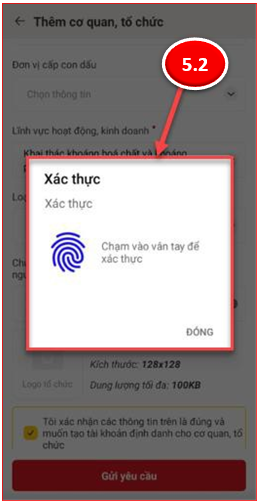 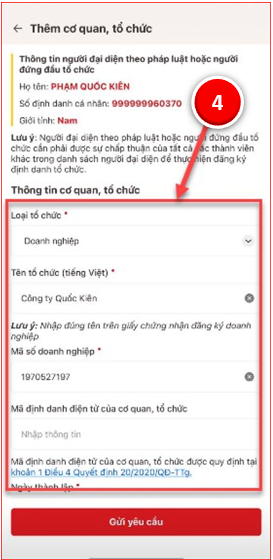 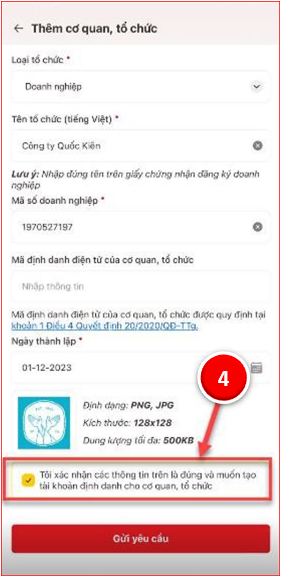 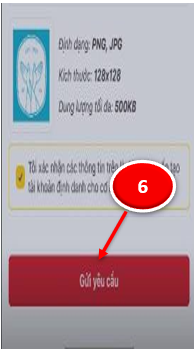 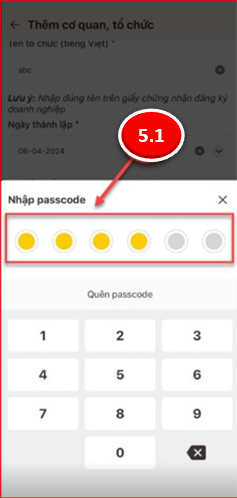 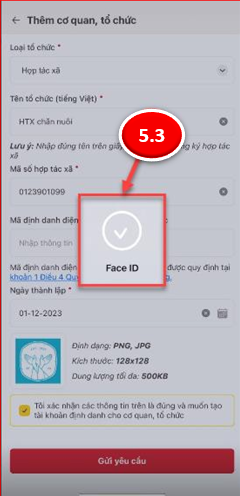 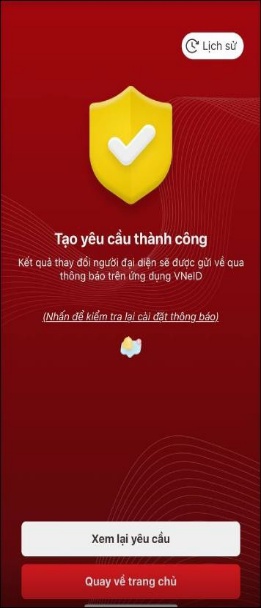